Figure 1 Regions of interest and behavioral tasks. (a) On each hemisphere, a chamber was implanted above the posterior ...
Cereb Cortex, Volume 17, Issue 1, January 2007, Pages 221–229, https://doi.org/10.1093/cercor/bhj140
The content of this slide may be subject to copyright: please see the slide notes for details.
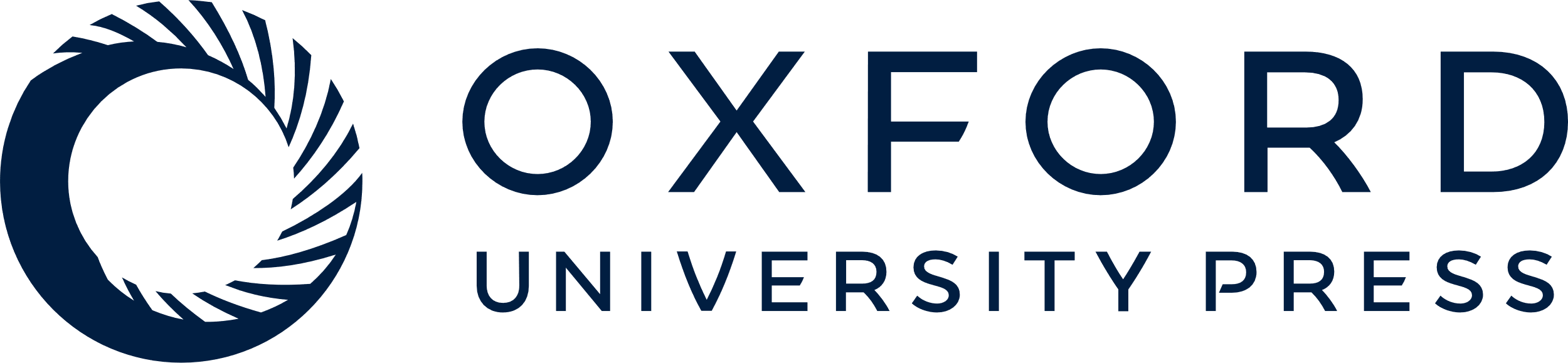 [Speaker Notes: Figure 1 Regions of interest and behavioral tasks. (a) On each hemisphere, a chamber was implanted above the posterior half of the principal sulcus. (b) RS task: a white central fixation point instructed the monkey to trigger a saccade toward the subsequently appearing target. AS task: a gray fixation point was the instruction to trigger a saccade in the direction opposite to the subsequently appearing target. A 200-ms gap was used in both tasks, and 16° peripheral targets were presented at one of the 6 possible radial locations. (c) Effective sites (large dots) from both hemispheres of both monkeys have been collapsed on a single hemisphere, with reference to cortical sulci. Note that effective sites are not intermingled with noneffective sites (small dots), but gathered in the posterior third of the principal sulcus, mainly in the fundus. Circled dots indicate sites at which a similar volume of saline was injected, once (single circle) or twice (double circle). The numbers on injection sites are referred to in the text or in other figures. (d) Anatomical data confirmed that most of the effective sites were located along the ventral bank. A tracer was injected in site 2, at a depth at which muscimol induced a markedly increased AS error rate (dark area circled by white dots). PS, principal sulcus; vb, ventral bank.


Unless provided in the caption above, the following copyright applies to the content of this slide: © The Author 2006. Published by Oxford University Press. All rights reserved. For permissions, please e-mail: journals.permissions@oxfordjournals.org]